Мій улюблений стиль одягу
Виконала
 учениця 9 класу
Новак Ольга
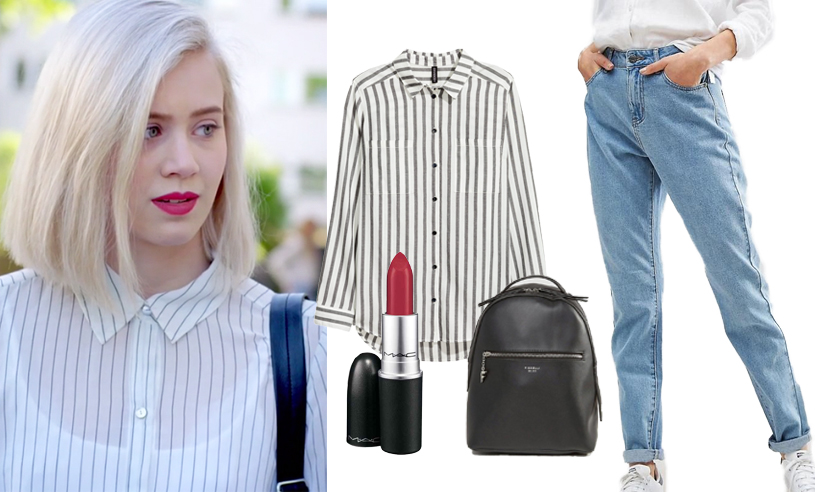 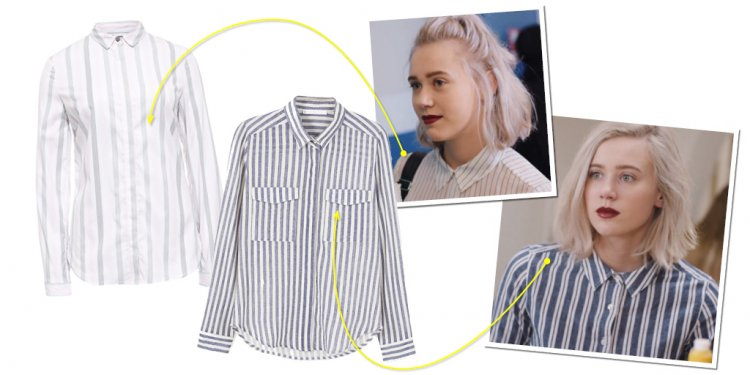 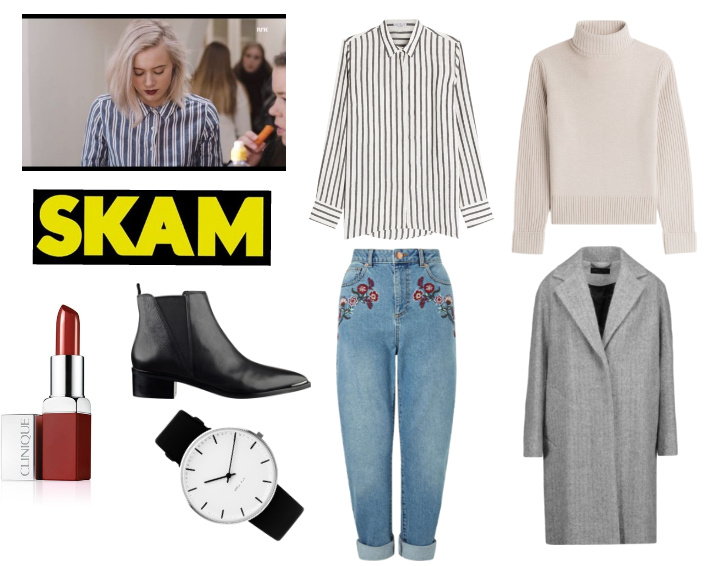 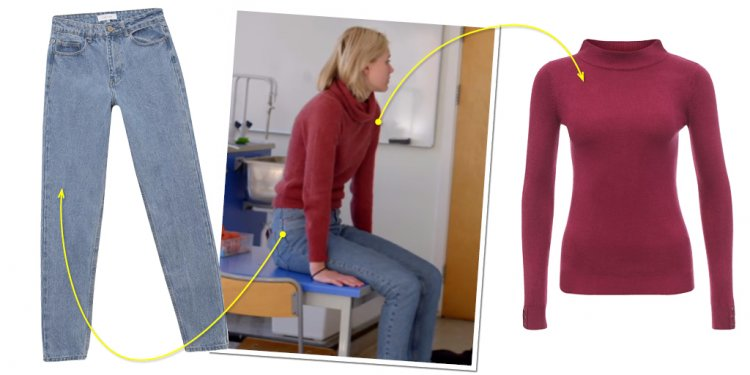 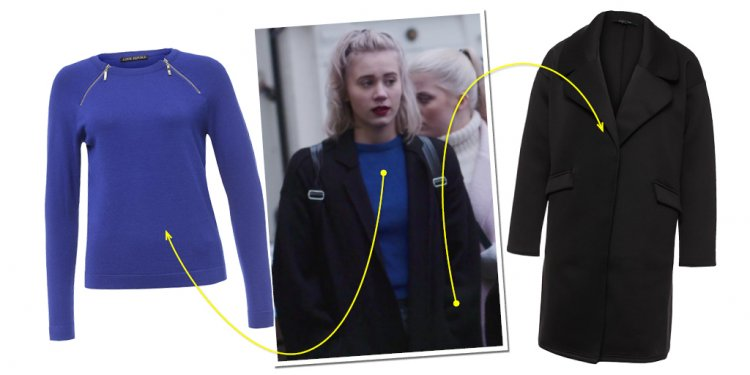 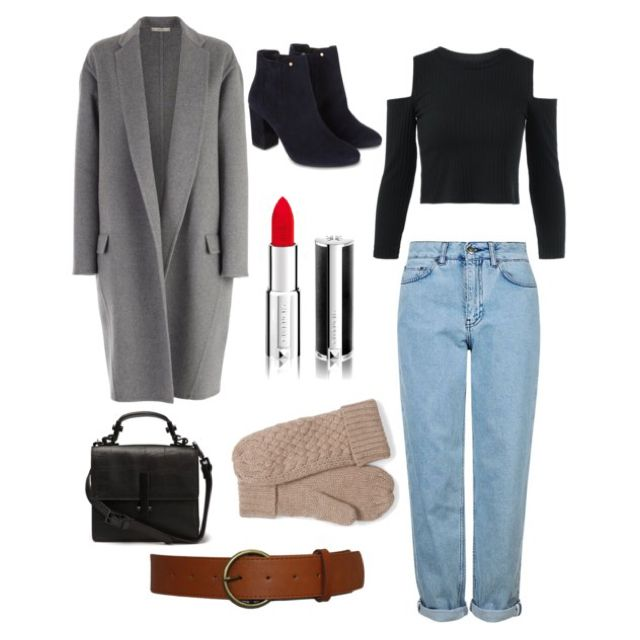 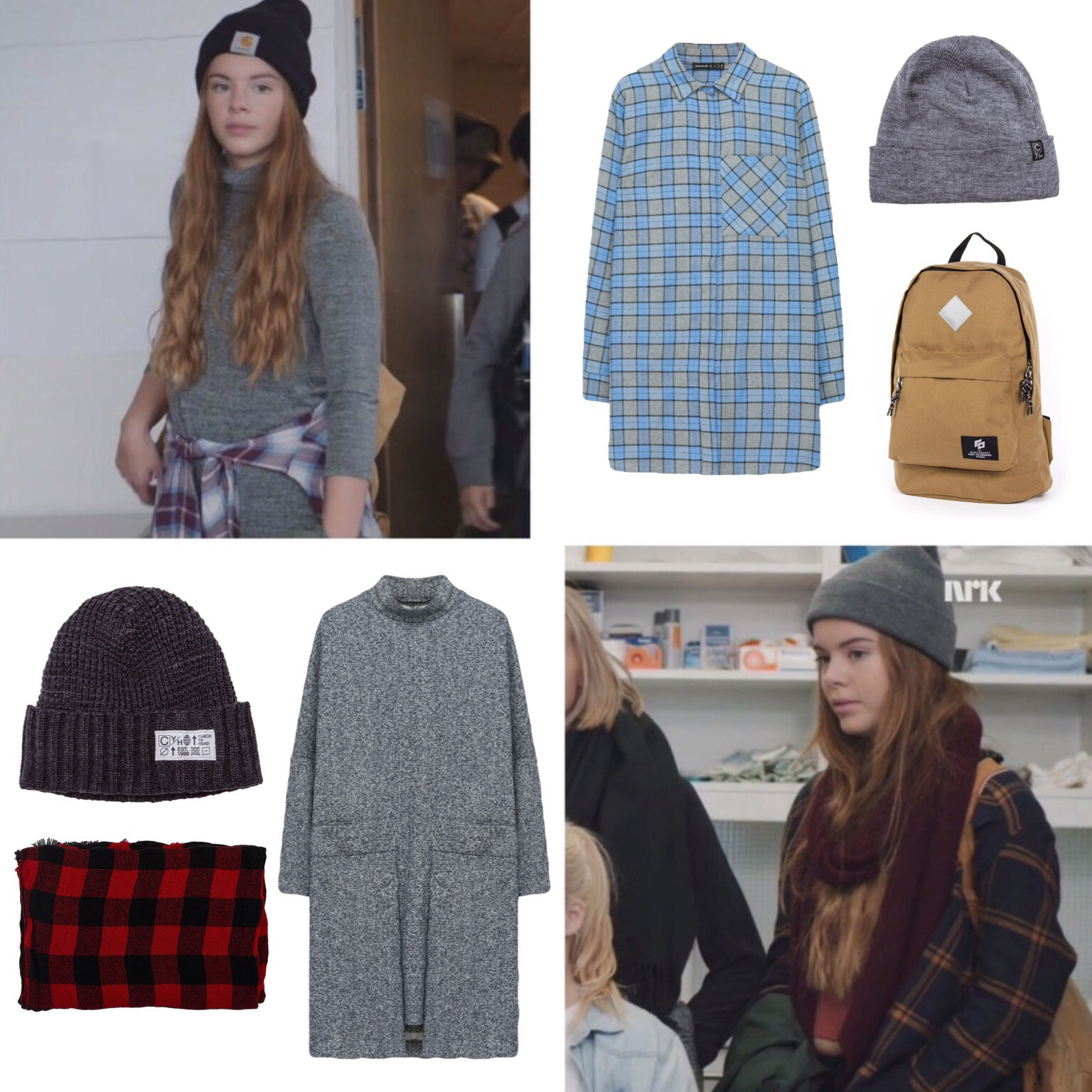